Karten für Legespiel
Infokarte: Warum zerfällt eine Plastiktüte?
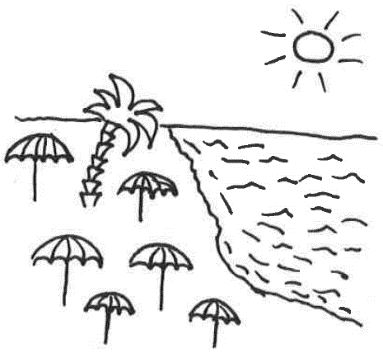 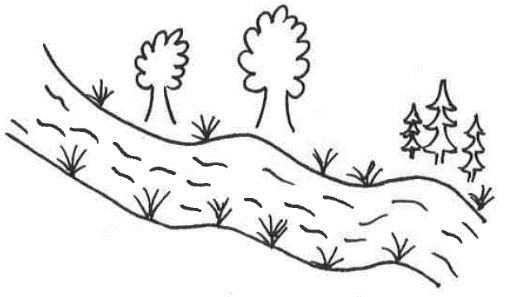 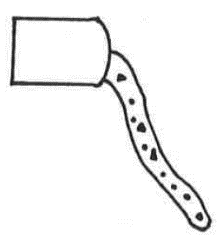 Müll, z.B. Plastiktüte
Meer
Fluss
Geklärtes Abwasser 
aus Kläranlage
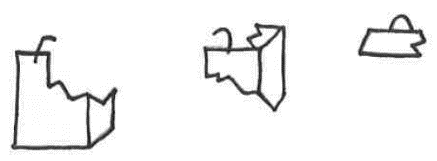 Reinigung ist nicht ausreichend, um Mikroplastik komplett aus Abwasser zu entfernen
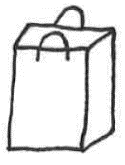 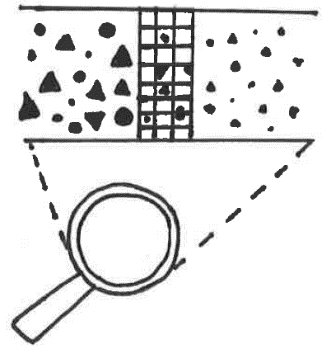 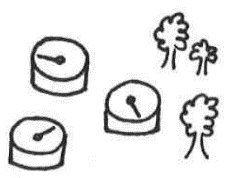 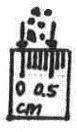 Reinigung von Abwasser in der Kläranlage
Kläranlage
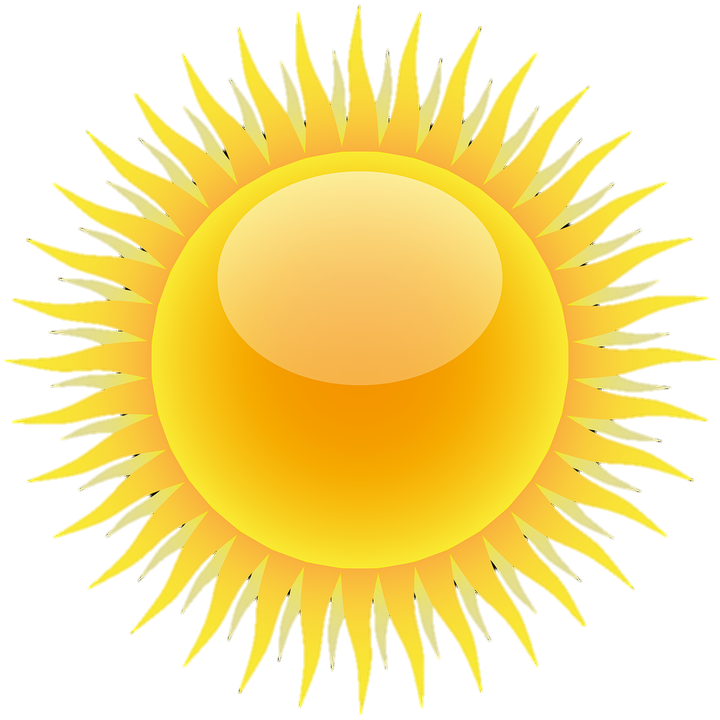 Plastik wird in der Umwelt äußeren Einflüssen ausgesetzt, die zum Zerfall von Plastik in kleinere Plastikstückchen führen. Die UV-Strahlung der Sonne (der Anteil des Sonnenlichts, der einen Sonnenbrand verursacht) führt dazu, dass das Plastik porös (=brüchig) wird und in kleinere Plastikteilchen zerfällt. Auch die Reibung z.B. durch den Wellengang begünstigt diesen Zerfall.
Reibung
UV-Strahlung von Sonne
Infokarte, die nicht Teil des Legespiels und der Lösung ist
Infokarte: Kläranlage und Mikroplastik
Das Abwasser aus unseren Häusern, z.B. auch das Abwasser einer Waschmaschine, wird zu einer Kläranlage geleitet, damit es gereinigt wird. Die Reinigung des Abwassers in Kläranlagen ist nicht gut genug, um das Mikroplastik komplett aus dem Abwasser zu entfernen. Ein Teil des Mikroplastiks gelangt über das geklärte Abwasser aus der Kläranlage in die Flüsse.
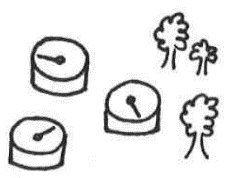 Kläranlage
Musterlösung zum Einkleben in das Arbeitsheft
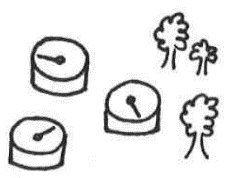 Reinigung von Abwasser
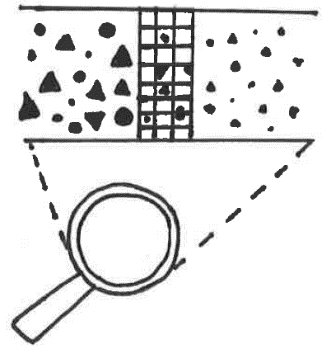 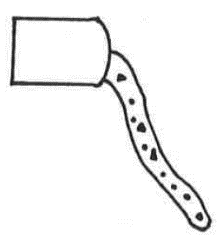 Kläranlage
Geklärtes Abwasser 
aus Kläranlage
Reinigung ist nicht ausreichend, um Mikroplastik komplett aus Abwasser zu entfernen
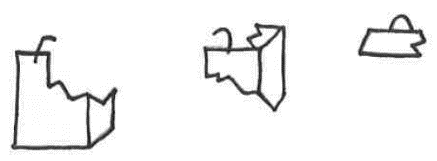 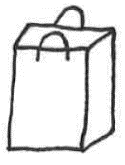 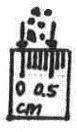 Info: Warum zerfällt eine Plastiktüte?
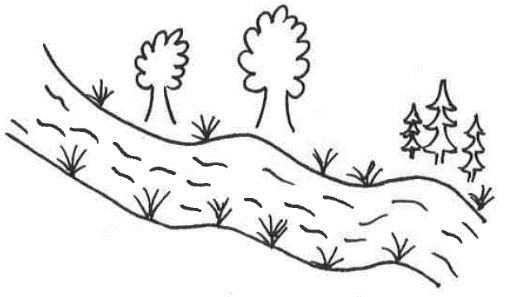 Plastik wird in der Umwelt äußeren Einflüssen ausgesetzt, die zum Zerfall von Plastik in kleinere Plastikstückchen führen. Die UV-Strahlung der Sonne (der Anteil des Sonnenlichts, der einen Sonnenbrand verursacht) führt dazu, dass das Plastik porös wird und in kleinere Plastikteilchen zerfällt. Auch die Reibung z.B. durch den Wellengang begünstigt diesen Zerfall.
Fluss
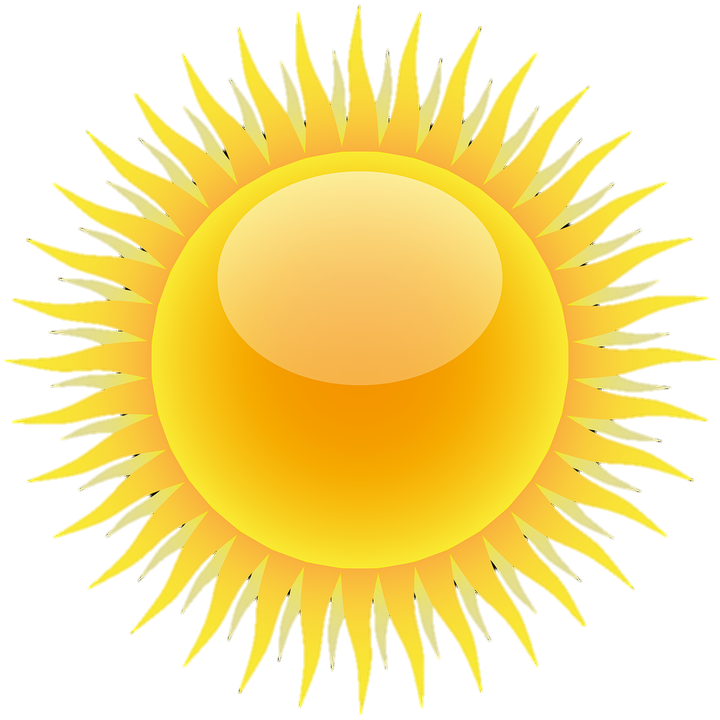 Meer
Müll, z.B. Plastiktüte